BỘ TÀI NGUYÊN VÀ MÔI TRƯỜNG TỔNG CỤC QUẢN LÝ ĐẤT ĐAIDự án Tăng cường quản lý đất đai và cơ sở dữ liệu đất đai (VILG)
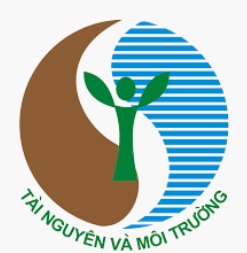 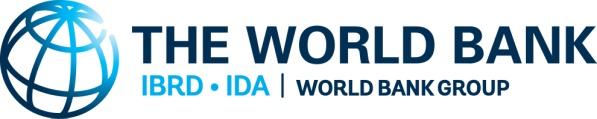 TÀI LIỆU CƠ CHẾ GIẢI QUYẾT TRANH CHẤP, KHIẾU NẠIVỀ DỰ ÁN VILG
Hà Nội, ngày 14 tháng 09 năm 2020
I. GIỚI THIỆU CƠ CHẾ GIẢI QUYẾT KHIẾU NẠI.	Cơ chế giải quyết khiếu nại được thiết lập nhằm đảm bảo rằng tất cả các thắc mắc khiếu nại của người dân về bất kỳ vấn đề nào liên quan đến thông tin đất đai của hộ gia đình, cá nhân đều được tiếp nhận và giải quyết một cách kịp thời và thỏa đáng. Người dân có thể gửi bất kì câu hỏi nào đến các cơ quan chức năng để được giải đáp. Ngoài ra, họ không phải trả bất kì loại phí nào liên quan đến thủ tục giải quyết khiếu nại, kể cả việc đưa các khiếu nại đó lên Tòa án. Chi phí này (nếu có) sẽ do dự án chi trả.	Cơ chế giải quyết khiếu nại được thiết lập theo Luật Khiếu nại số 02/11/QH13 và các quy định về khiếu nại tại Nghị định 75/2012/ND-CP ngày 20/11/2012 và các yêu cầu của Ngân hàng Thế giới
A. Các cấp độ giải quyết khiếu nại
B. Quy trình giải quyết khiếu nại
Chi tiết bước 1:- Tổ chức, cá nhân phản ánh thông tin về sai phạm đến các địa chỉ tiếp nhận do BQLDA cấp Trung ương, các BQLDA cấp tỉnh và các VPĐKĐĐ.Các khiếu nại được lưu trong hồ sơ cùng các thông tin, hồ sơ cập nhật cho đến khi vấn đề được giải quyết xong. Ngay sau khi nhận được thông tin phản ánh sai phạm, tiến hành sao chụp thành 3 bản: Bản gốc sẽ được lưu giữ trong Hồ sơ và 3 bản sao (1 bản cho cơ quan có thẩm quyền giải quyết, 1 bản chuyển cho đương sự kèm theo thư xác nhận; 1 bản chuyển cho BQLDA) trong vòng 24 giờ. Các thông tin cần ghi chép trong nhật ký khiếu nại:+ Ngày và giờ nhận khiếu nại;+ Tên, địa chỉ và các chi tiết liên lạc của người khiếu nại;+ Mô tả tóm tắt khiếu nại;+ Hoạt động được thực hiện để giải quyết các khiếu nại bao gồm: người đã liên hệ và kết quả của mỗi bước trong quá trình giải quyết khiếu nại;+ Ngày và thời gian liên lạc với người khiếu nại trong quá trình xử lý khiếu nại;+ Giải pháp xử lý sau cùng;+ Ngày, thời gian và cách thức thông báo kết quả giải quyết khiếu nại cho người khiếu nại;+ Chữ ký người khiếu nại khi nhận kết quả.
Chi tiết bước 3:Nếu tổ chức, cá nhân phản ánh thông tin về sai phạm không đồng ý với kết quả xử lý của BQLDA và các nhà thầu thì gửi đơn khiếu nại đến cơ quan, cá nhân có thẩm quyền để giải quyết theo quy định tại các Điều 18, 19, 20, 21, 22 và 23 của Luật Khiếu nại.Trình tự thủ tục giải quyết khiếu nại như sau:+ Giải quyết khiếu nại lần đầu gồm các công việc:	++ Thụ lý đơn khiếu nại 	++ Xác minh nội dung khiếu nại	++ Tổ chức đối thoại	++ Quyết định giải quyết khiếu nại 	++ Gửi, công bố quyết định giải quyết khiếu nại+ Khiếu nại lần hai (nếu có) gồm các công việc:	++ Thụ lý đơn khiếu nại lần hai	++ Xác minh nội dung khiếu nại lần hai	++ Tổ chức đối thoại lần hai	++ Quyết định giải quyết khiếu nại lần hai	++ Gửi, công bố quyết định giải quyết khiếu nại+ Khởi kiện ra Tòa án: Nếu người khiếu nại không nhận được phản hồi hoặc không thỏa mãn với quyết định đưa ra cho khiếu nại của mình, có thể kiện ra Tòa án (cấp huyện hoặc tỉnh). Quyết định của Tòa án sẽ là quyết định cuối cùng.
C. Quy trình giải quyết tranh chấp1. Trường hợp tranh chấp hợp đồng dịch vụ của Dự án
2. Trường hợp tranh chấp về quyền và nghĩa vụ liên quan đến sử dụng đất phát sinh do thông tin đất đai có sai sót
D. Công khai Cơ chế giải quyết tranh chấp, khiếu nại đến người dân.Ban QLDA tỉnh cần công bố công khai Cơ chế giải quyết tranh chấp, khiếu nại này, kể cả địa chỉ, số điện thoại liên lạc của người tiếp nhận các đơn thư khiếu nại, đến các hộ dân trong vùng dự án qua họp dân, phát tờ rơi và các phương tiện thông tin đại chúng sẵn có ở địa phương.
E. Giảm thiểu và hạn chế tranh chấp khiếu nại.Để tăng cường quản trị Dự án, giảm thiểu nguy cơ khiếu nại trong thực hiện các hoạt động, BQLDA cấp Trung ương và cấp tỉnh cần lưu ý đến các vấn đề sau:- Tăng cường tính minh bạch và công khai thông tin: Các thông tin có liên quan đến Dự án được công bố cho các bên có liên quan (trong đó bao gồm các đối tượng hưởng lợi). Dự án cần được quản lý một cách minh bạch và công bằng, các thông tin đất đai cần được cung cấp một cách chính xác và công khai.- Tăng cường công tác theo dõi và đánh gia Dự án thông qua các quy trình theo dõi, đánh giá của Dự án, sự giám sát của nhà tài trợ, cơ quan chủ quản, chủ Dự án và của cộng đồng theo quy định của pháp luật.- Giải quyết kịp thời các mối quan tâm, thắc mắc, khiếu nại của người dân dù bằng miệng hay bằng đơn và trả lời họ một cách công khai theo đúng quy định của pháp luật.
TRÂN TRỌNG CẢM ƠN.